Development of practical skills in Biology
Block 1A – 2.5 Biological membranes
PAG 8.1 An investigation into the water potential of a potato
Spec
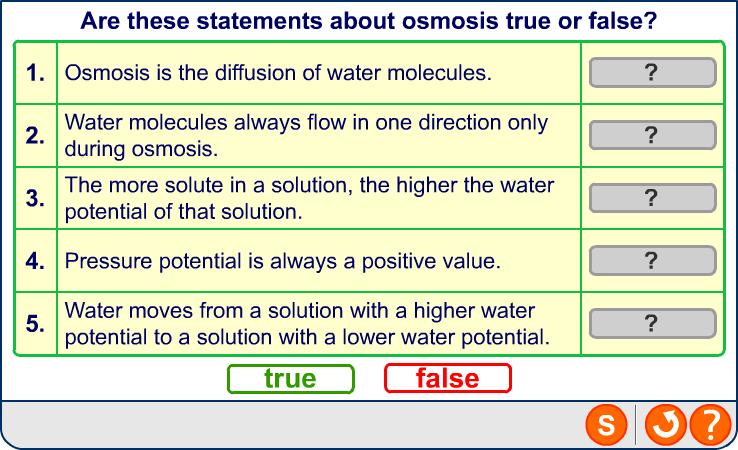 Osmosis: true or false?
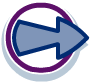 Investigating water potential PAG
Learning Objectives
Success Criteria
Use potato pieces of the same size in solutions of different sucrose concentration to investigate the water potential of potato
Collection of quantitative data:
record the volumes used to make the serial dilution
Produce a table and graph which fulfils quantitative assessment criteria.
draw a graph of percentage change in mass against concentration of sucrose solution.
8.1 An investigation into the water potential of potato

1)Copy out serial dilutions into practical book
2) Calculate percentage change of mass
	new value – original value    x100
         original value
3) Draw a graph – Percentage change in mass against sucrose concentration
4) From the graph find the concentration of sucrose that has the same water potential as the cells of plant strips. 

Answer the following questions
1) Why is it important to dry the chips and in the same way each time?
2) What was the purpose of placing the bungs in the tubes?
3) Why did you compare the percentage change in mass rather than simply the change in mass of each chip?
4) What are the limitations of this practical? What improvements could you make?
Don’t forget rules for drawing tables and graphs from previous PAG!!!